DISSERTATION
BY
COL PRADEEP CHOUBEY
PG/14/045
HOSPITAL BATCH
PREVIEW
ORGANISATION STRUCTURE
 OBJECTIVE
 METHODOLOGY
 OBSERVATIONS AND ANALYSIS
 RECOMMENDATIONS
 CONCLUSION
ORGANISATION
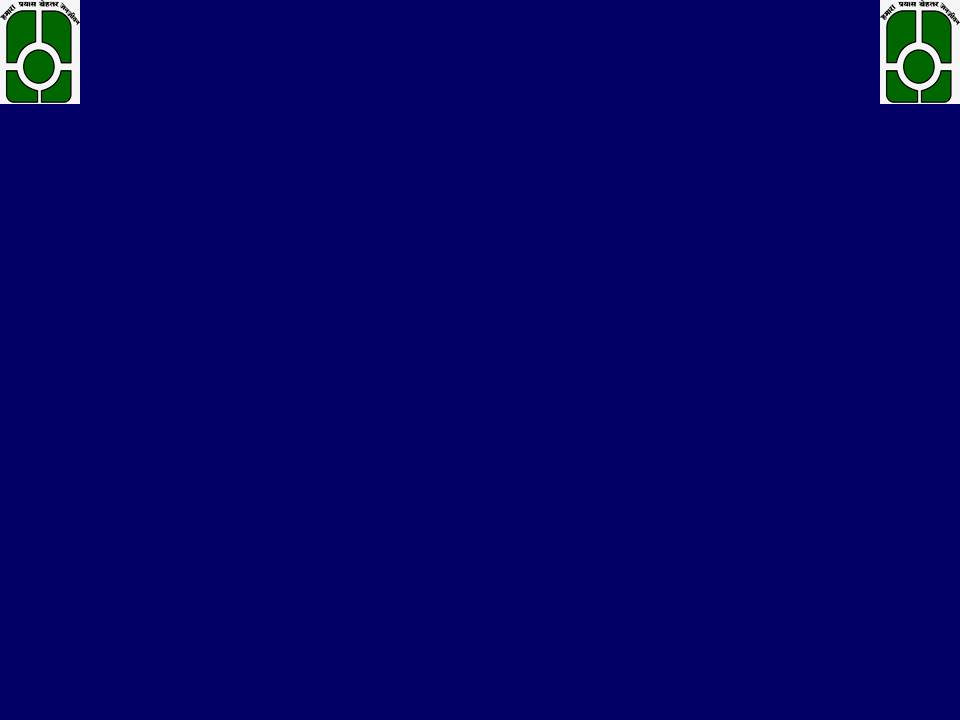 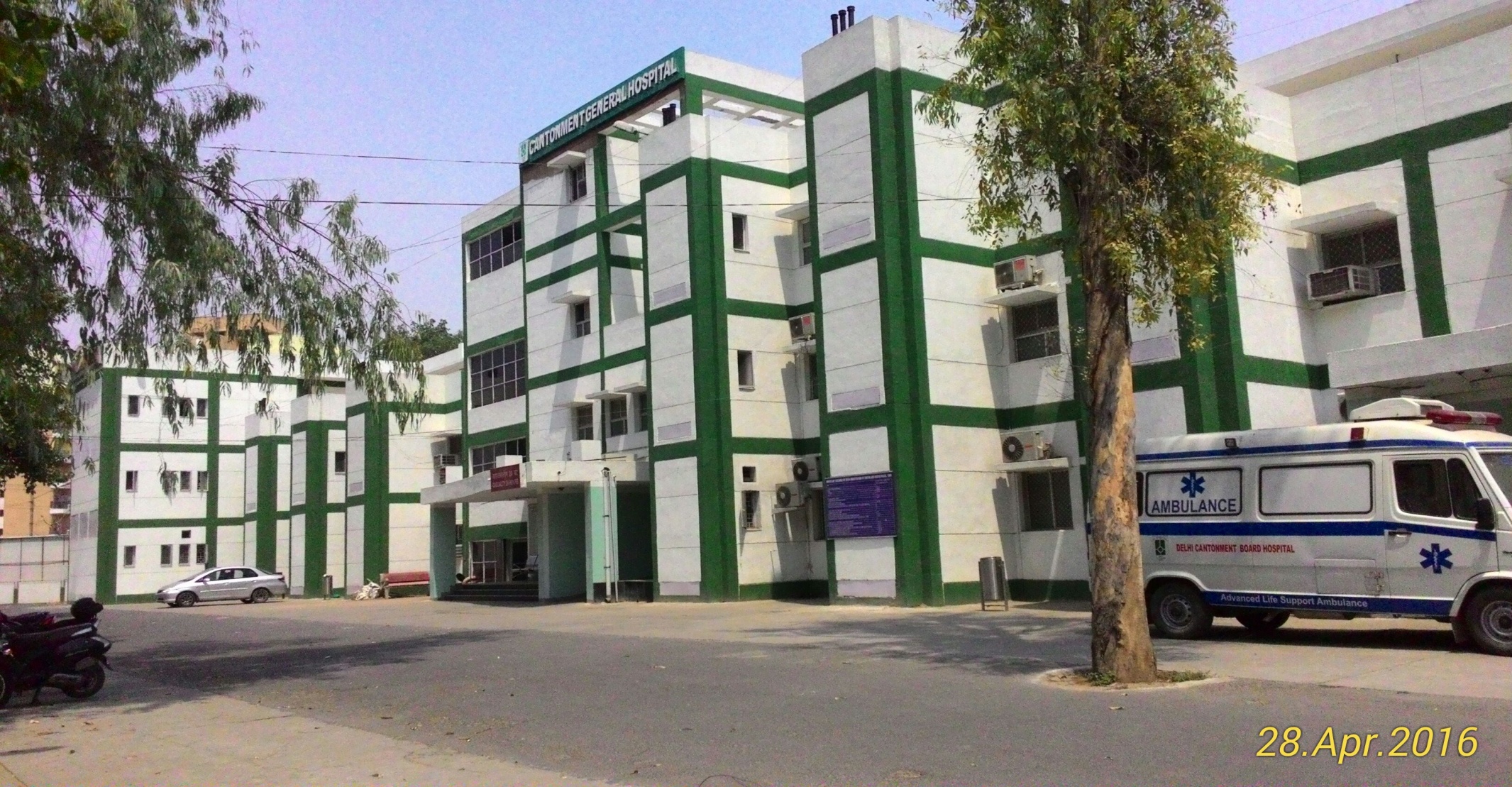 CANTONMENT GENERAL HOSPITAL , SADAR BAZAR ,DELHI CANTT
ORGANISATION STRUCTURE
Looks after the civilian population living in and around the Delhi cantonment . 
Comes under the Local Cantonment Board.
 Designed by School of Planning and Architecture.
Basement, Ground, Ist & IInd floors ( 70,000 sq. ft. plinth area)
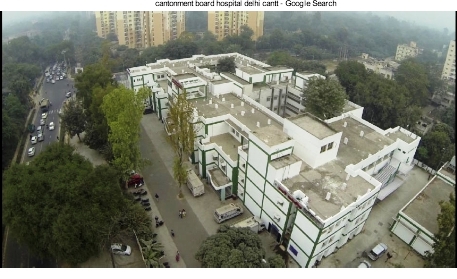 ORGANISATION STRUCTURE
Ground floor -  Reception and Registration centre , Emergency ,   Casualty room  , Ortho , Gynecology ,Ophthalmology , ENT ,Medical , Psychiatric , Skin , Ayurvedic and  Homeopathic  OPDs , Minor OT , Radiology (X ray & USG) , ECG, Immunization and Injection room  , Family planning Counseling room , Labor    room , Physiotherapy room, a DOTS centre , main Pharmacy and Dressing room
ORGANISATION STRUCTURE
The first floor  Has  the Administrative block , Dental department , Path  Lab , Pharmacy store , Ayurvedic store , Family ward ( 18 beds ) and a   conference room .
 The Second floor   Has the Major OT ,  VIP rooms(  06 capacity    )   , Private wards (   18  capacity )  , Male  ward (   20 capacity)   and  CSSD 
  The Basement has  the AC plant Linen store , Furniture store , Pump  house and  Generator set
OPD AND SERVICES
Staff (208) 
CMO (In charge)
 Doctors – 32 
 Nurses  - 37 
 ANM - 04                            
 Technicians -  20 
Pharmacist – 06
 Adm staff – 19  
Outsourced Services   
Security -    30 persons 
House Keeping and waste disposal -   60 persons
Departments ( OPDs)
General 
Orthopedics.
Obstetrics & Gynecology
 Pediatrics
ENT
 Gastro
 Surgical
 Skin
  Ophthalmology
  Medicine
  Clinical Nutrition
  Dentistry
  Psychiatry
 Cardio
  Onco
  Physiotherapy
 Ayurvedic
 Homeopathic
Beds  (100)
Gen Medicine -16
Surgical ward - 16
New Born - 03
 Obst/Gyne - 18
 Pediatrics - 06
  Casualty - 04
  Isolation - 04
   Post op - 18
   ICU - 06
    Private – - 09
Services
   Preventive Health Check    
    Radiology
   Path and Lab
    Anesthesia
    Gen Immunization
    Maitri ( AIDS)
    Care for Senior Citizen
    DOT centre
    Kishori Clinic 
    School Health
GLIMPSES OF CGH
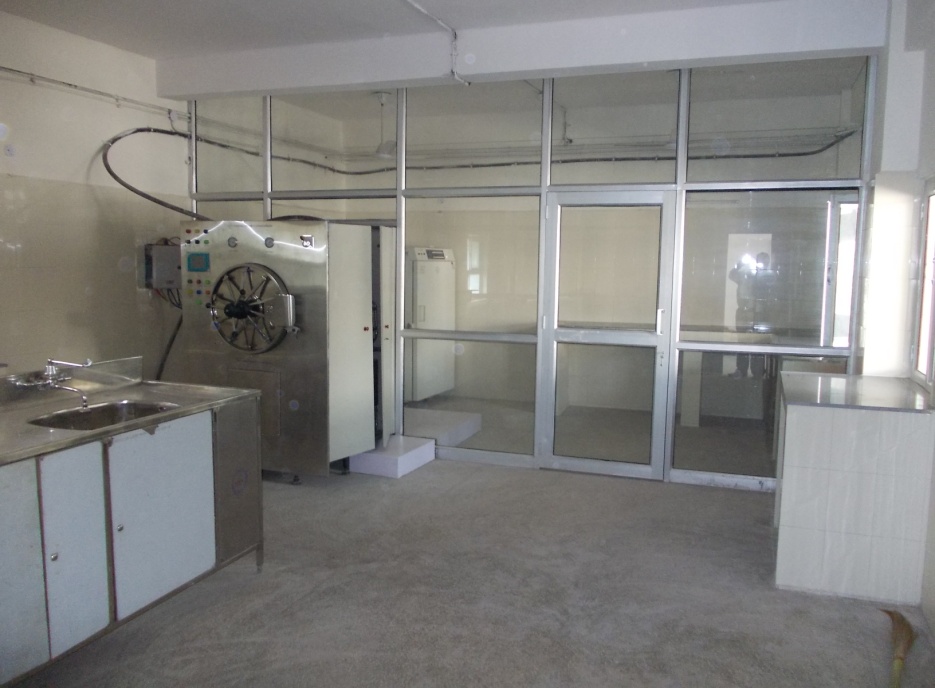 OPERATION THEATER
CSSD
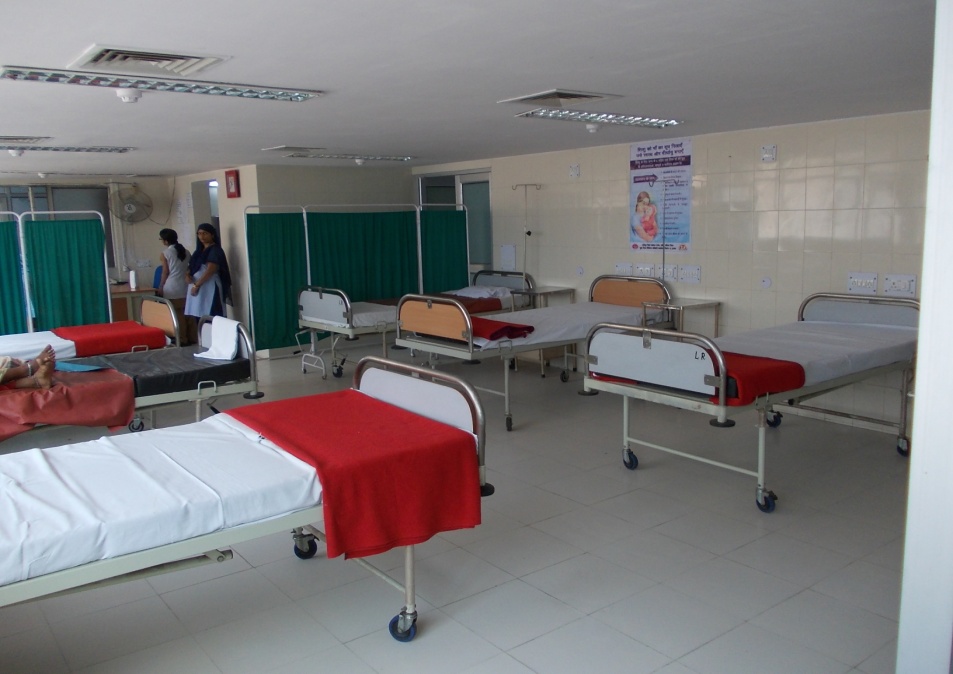 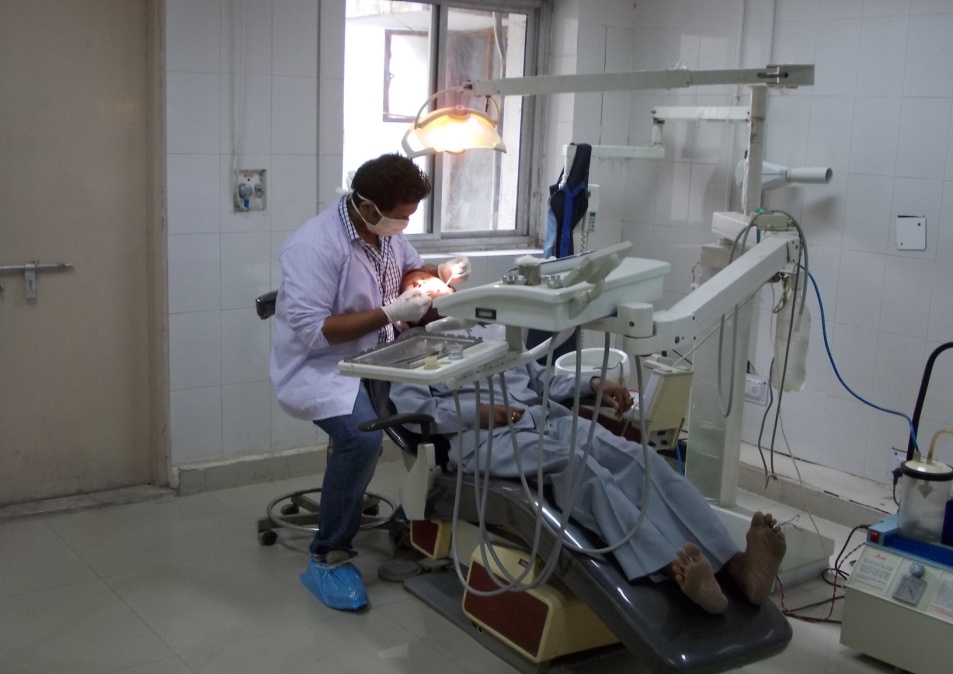 DENTAL UNIT
LABOUR WARD
GLIMPSES OF CGH
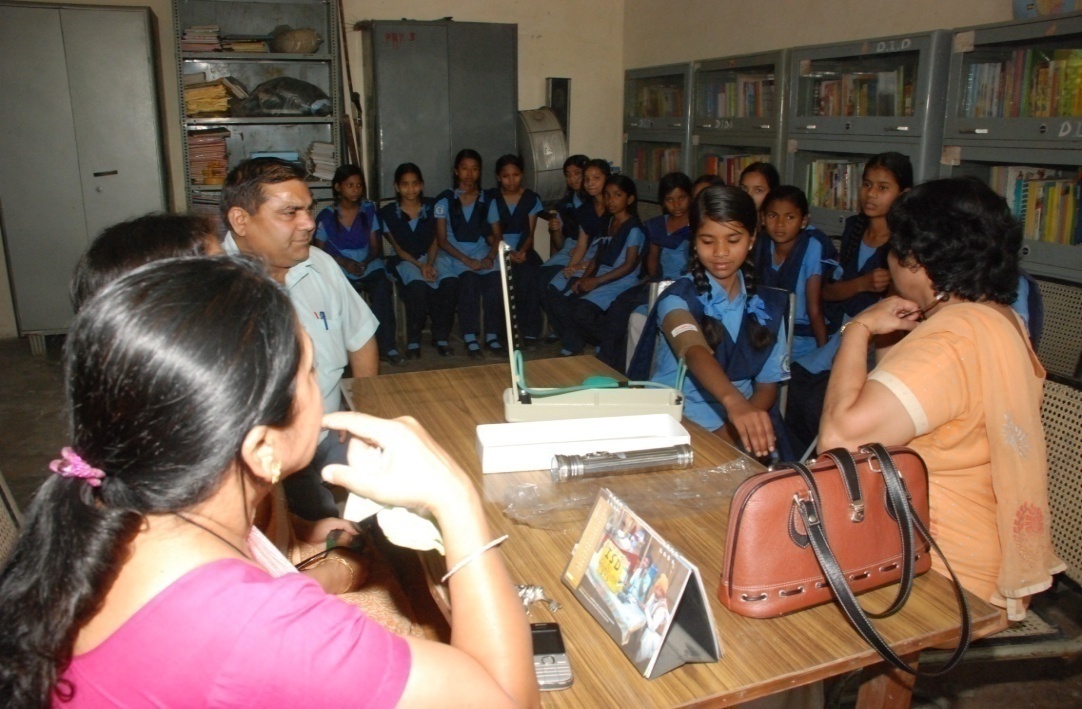 SCHOOL HEALTH
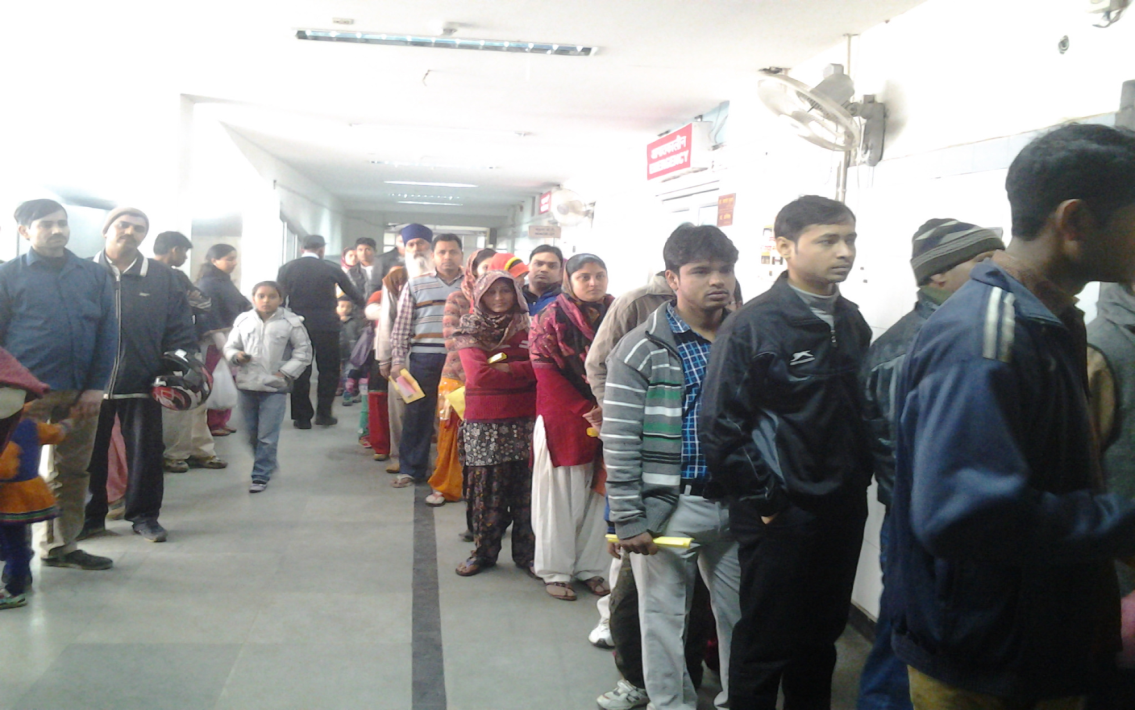 OPD
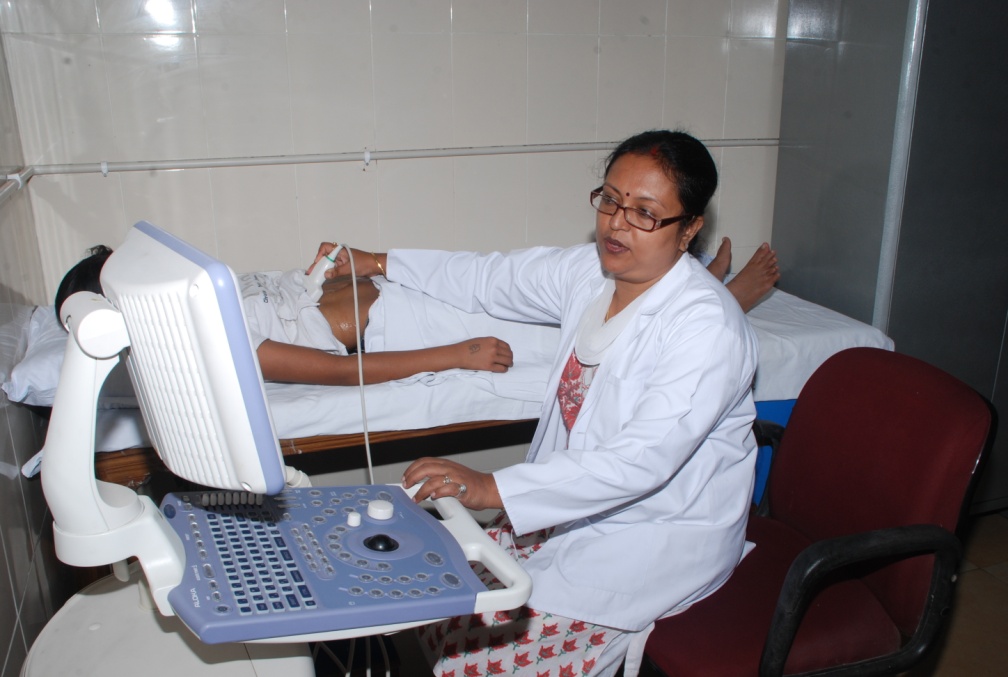 ULTRASOUND
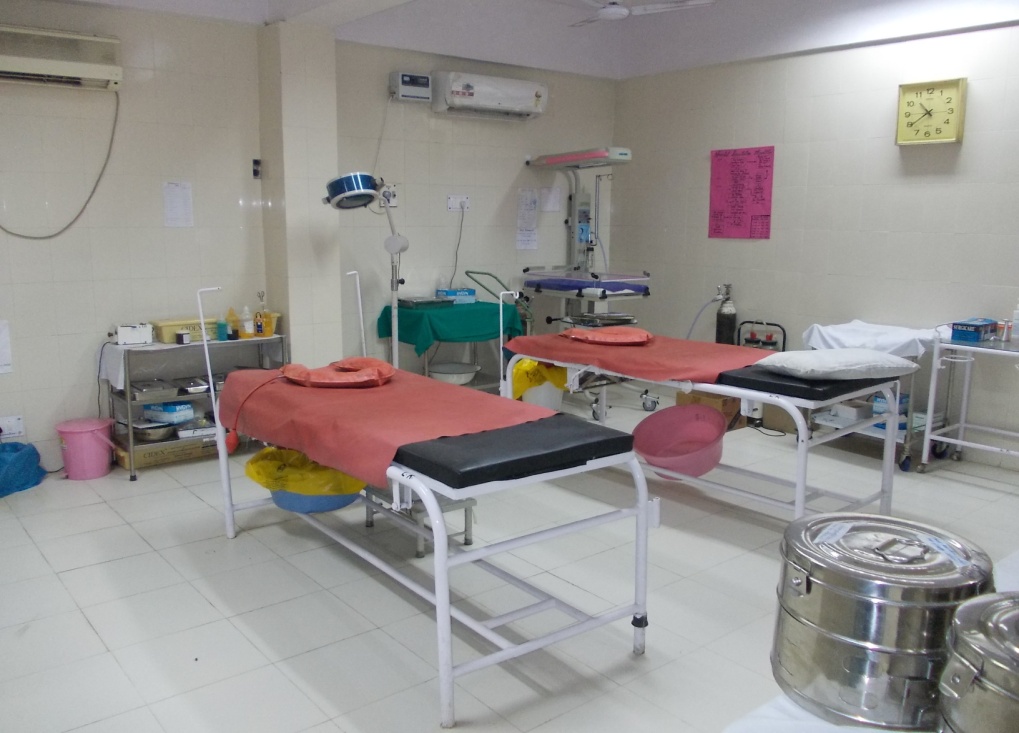 LABOR ROOM
DISSERTATION
OBJECTIVE
ASSESSMENT OF  THE EXISTING  KNOWLEDGE , ATTITUDE AND PRACTICES (KAP) REGARDING BIO MEDICAL WASTE MANAGEMENT AMONG THE HEALTH  CARE WORKERS AT                  CANTONMENT GENERAL HOSPITAL , DELHI CANTT
SPECIFIC OBJECTIVES
1.   To explore the level of knowledge regarding  Bio Medical Waste management   as under:-
Awareness about definition of BMW .
Awareness about color code of storage bins and bags.
Awareness about actions to be taken after exposure to BMW / Needle Stick injury.
SPECIFIC OBJECTIVES
2.To study  the attitude  towards  Bio Medical waste management as under:-
Attitude towards importance of BMW management in the hospital.
Attitude towards collective responsibility of all staff towards safe BMW management.
Attitude towards training for safe BMWaste Management.
SPECIFIC OBJECTIVES
3. To determine the existing practices  regarding the BM waste management  in the  Hospital as under:-
Practices that the hospital strictly follows the BMW rules.
The practice of safe usage of needles and sharps and reporting procedures .
Practices  of  immunization against Hepatitis B.
4.   To suggest remedial measures(Recommendations)  to  improve the KAP regarding BMW  Management
METHODOLOGY
Study design -  A cross-sectional study
Study area -  Cantonment General  Hospital Delhi Cantt located at  Sadar Bazar.
Study population - Doctors , Nurses , Lab technicians  and Sanitary staff in the hospital
Sample Size -  76 HCW involved in healthcare management of the hospital
Sampling method - Convenience random sampling
 Time Frame -   Feb to May
METHODOLOGY
Data Collection tools and techniques -  Structured questionnaire ,  observation  and  interview . 
Statistical software to be  used -  Microsoft excel to analyse the data and create charts and graphs.
Inclusion and Exclusion Criteria –
unwilling to be part of the study 
 those who did not return the questionnaire
Accuracy may be affected by perception.
Biased answering may effect accuracy.
The findings may not be uniformly applicable
METHODOLOGY
Expected Outcome 
Know gaps in the  level of awareness.
Find Shortcomings in the attitude and  practices.
Recommendations  for improvement of KAP.

Procedure. 
Observation and Interview.
Preparation of questionnaire after review of literature.
 Random convenience sampling to select sample. 
 Finally sample size - 76 (21 Doctors , 31 Nurses , 17 Sanitary Staff and 07 Lab Technicians )
 Questionnaire was also pilot-tested
 Briefing of Participants and distribution of  questionnaire
METHODOLOGY
Procedure. 
The resulting answers were graded on a scale (8-10 = Excellent ,5-7 =Good, <5 = Poor )   the percentage of  correct and incorrect answers each question from all the participants been  obtained and tabulated. 
Charts of important results have been prepared with the help of Microsoft Excel. 
Recommendations given based on the gaps / inputs received from  the study.
STUDY TOOL- QUESTIONAIRE
QUESTIONNAIRE ON KNOWLEDGE
Awareness regarding when the Bio medical waste management rules were proposed
Awareness regarding definition  of Bio medical waste management plan in the institution
Knows  that waste should not be stored beyond 48 hrs
Knows  that who regulates the transportation of Bio medical waste
Knows  about the colour coding for bags and bins for  BMW disposal
Knows  about the colour code of Bio medical waste to be disinfected and Autoclaved  before  disposal 
Knows  about the portion of infectious waste  percentage out of total generated waste
Knows  about the colour code of bags for normal waste disposal
Knows about the steps after exposure to infected waste
Knowledge  about the dangers of needle stick injury
QUESTIONNAIRE ON ATTITUDE
That safe managment  of biomedical waste management is an important issue
Bio medical waste management is the collective  responsibility of all management plan in the institution
Safe waste management  is actually not a financial burden on the hospital
Think that  labelling the container before filling is important
Safe Bio medical waste management is not an extra burden on the work
Agree that hospital should organise additional classes on waste management
Will voluntarily attend programmes to upgrade their knowledge on waste management in the hospital
Agree that infectious waste should be sterilised before shredding and disposal
Think that an effluent treatment plant should be set up in the hospital
Feel it is important to report about an institution to pollution control board if it is not complying to the guidelines
QUESTIONNAIRE ON PRACTICES
Follow strictly the colour coding of BMW
Feel the waste disposal practise of the hospital is correct
Hospital Sharps are disposed in sharp containers before disposal
Feel that more training is required to be imparted in the hospital about BMW
Prac of  recapping of needles
Discard a used needle immediately
Have sustained needle stick injury since last 12 months
Have reported about the needle stick injury
Knows  how to fill an incident report about needle stick injury
Immunisation for Hepatitis- B
OBSERVATION AND ANALYSIS
OBSERVATIONS- KNOWLEDGE
RESPONSE TO  QUESTIONS ON AWARENESS
ANALYSIS- KNOWLEDGE
The awareness  about what constitutes BMWaste was high in  all , while the Doctors had 100% score ,Nurses had 81%, 86 % in Lab Technicians and 67% in Sanitation staff 
76% of the Doctors and 84% of the Nurses were aware about the actions to be taken after exposure  to BMW , it was low at 57% for the Lab Technicians and still lower  at 35% for the Sanitary staff
OVERALL KNOWLEDGE LEVEL
ANALYSIS- KNOWLEDGE
ANALYSIS- KNOWLEDGE
ANALYSIS- KNOWLEDGE
OBSERVATIONS- ATTITUDE
RESPONSE TO  QUESTIONS ON ATTITUDE
ANALYSIS- ATTITUDE
All HCWs showed a positive attitude towards BMW management in the hospital, 53% excellent score and 46 % secured a good score This reflects in the general upkeep , maintenance and cleanliness of the hospital  which was of high standard. 
 92% of the participant HCW  agreed that BMW management was an important issue , 95 % said that it was a collective responsibility . Only  48% felt that it increased the financial  burden of  the  hospital  and only 33% felt that it increased the burden of work . This reflects the changing attitude of the HCW about BMW management in the present scenario
ANALYSIS- ATTITUDE
The HCW are   unanimous about their view that the hospital should conduct regular training and awareness modules about BMW management and all (100%) were volunteers to attend any such training programs
 Only 42% of the HCW felt that infectious waste should be sterilized before disposal , lowest being the Sanitary staff
 Only 28% felt the necessity of having an Effluent Treatment Plant (ETP)  in the hospital
 76% of the HCW felt that it was important to comply with the directions of pollution control board  and any non compliance must be reported
ANALYSIS- ATTITUDE
OBSERVATIONS- PRACTICES
RESPONSE TO  QUESTIONS ON PRACTICE
ANALYSIS- PRACTICES
Overall the HCWs scored only 42% Excellent , 41% Good and 7% Poor scores. Nurses and Lab Technicians have scored better than the Doctors and the Sanitary Staff
 21% 0f the HCWs still practice capping of used needle rather than destroying it immediately and only 34 % of the HCWs have been fully inoculated for Hepatitis B.
 Only 49 % feel that regular training is being done on BMW Management indicating that more emphasis needs to be given to this important aspect
 Approx 17 % of the HCW  said that either they sustained some sort of needle stick injury in the last 12 months  or they  were not very  clear about it but non said that they reported the matter or filled a report about this aspect.
 Almost 12 % of the HCW were not practicing correct disposal of sharps in sharp containers .
ANALYSIS- PRACTICES
RECOMMENDATIONS
Training related
All HCW need to be put through  induction training on BMW management. Special emphasis to be given to Doctors , Nurses and Sanitary staff who have been found lacking in the practice aspects. 
The old HCW  should be put through a quarterly Refresher / up gradation training schedule on BMW.
 Training on post exposure prophylaxis should be given due importance.
 All HCW should be well trained on actions to be taken when exposed to  BMW or Needle stick injury and necessary  documentation related to the  same .

Compliance  improvement related 
A monthly audit of knowledge and practices of BMW management aspects should be done by the committee detailed for the purpose .
 Even the out sourced sanitary staff should be checked  for the knowledge and compliance  of BMW management regularly.
The existing SOPs and check lists  related to BMW should be updated 
Records of  BMW disposal should be maintained  religiously.
Monthly data of BMW should be recorded for further analysis .
Teams should be detailed to carry out surprise and routine checks of the adherence to ensure compliance of BMW rules.
RECOMMENDATIONS
Practices improvement related
Use of mercury based thermometer and other medical equipment should be completely stopped. 
Adequate no of colored poly bags as per the color code of BMW should be provided to the departments and Sanitary staff.
Use of hand sanitizers should be encouraged.
All Bins with broken lids should be replaced.
The sanitary staff should be briefed and debriefed by the Supervisors daily.
Proper marking of  garbage bags as per Schedule iii and iv should be adhered to.
Bags containing infectious waste should be marked with Bio Hazard symbol.
More needle destroyers should be issued to injection room and Labs.
Wheeled trolley for transportation of waste bags to be used.
All staff handling BMW should be immunized against Hepatitis B.
Adequate finances to be catered for BMW management  in the budget.
 An ETP should be established in the hospital.
All items of the PPC should be issued to all HCW.
CONCLUSION
It can be concluded from the present study that while  there is good  level of knowledge, high level of positive attitude about BMW generation hazards, legislation and management among health care personnel in Cantonment General Hospital , Delhi Cantt the aspects of practices are lacking owing to inconsistent training on the practical aspects and poor compliance audit , which is required to be done regularly.  
 Regular monitoring and training are required at all levels, only then will the situation improve and the hospitals will become a better and safer place for both the patient and the Health Care Workers.
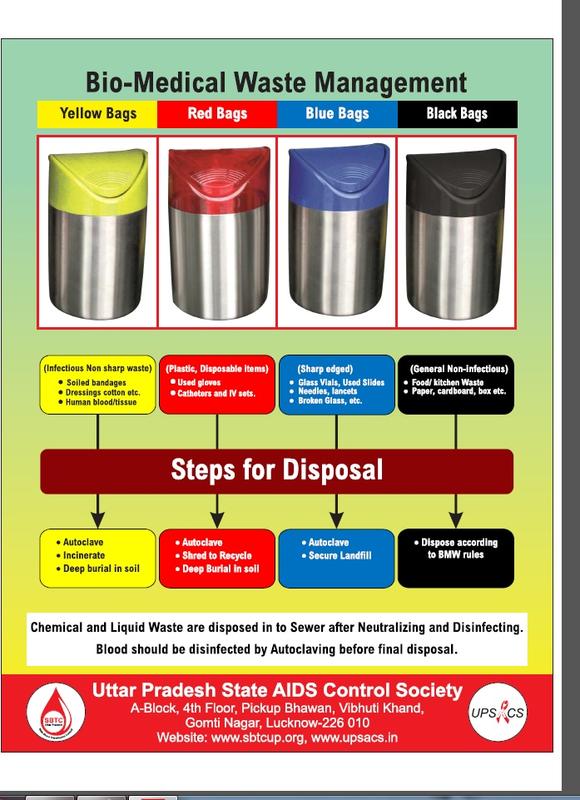 THANK YOU